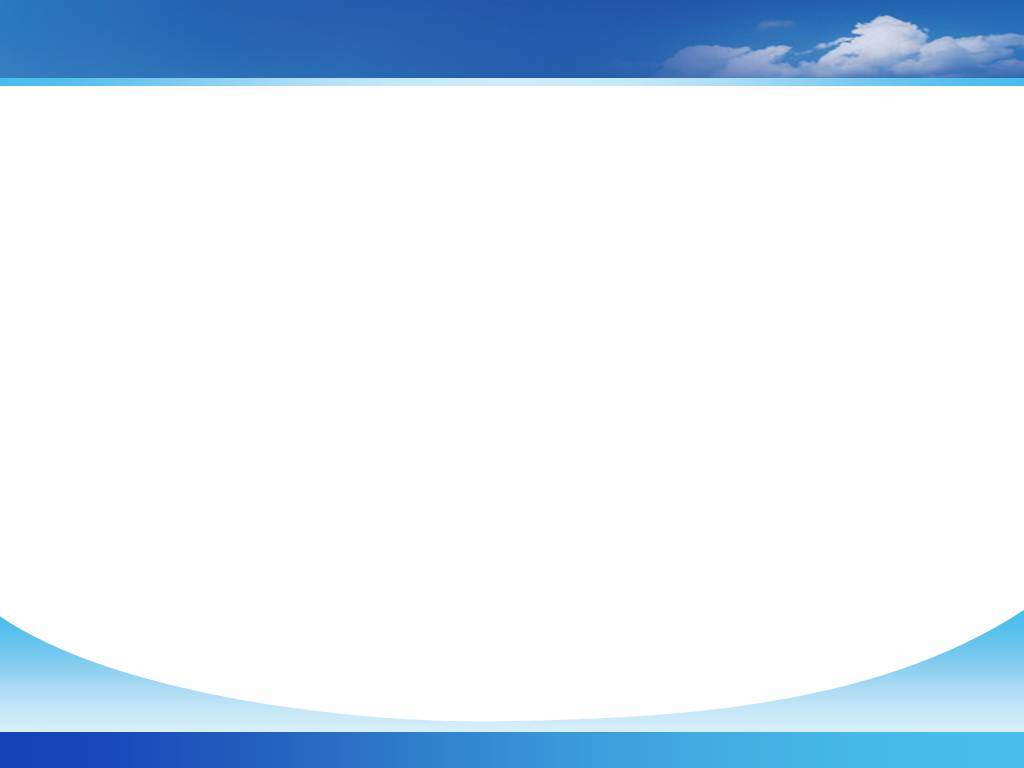 BÀI 7
ĐỊNH LUẬT TUẦN HOÀN – Ý NGHĨA CỦA BẢNG TUẦN HOÀN CÁC NGUYÊN TỐ HÓA HỌC (tiếp theo)
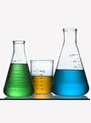 Hãy nêu xu hướng biến đổi tính chất của các nguyên tố, đơn chất và hợp chất trong bảng tuần hoàn để minh họa nội dung của định luật tuần hoàn?
Xu hướng biến đổi tính chất của các nguyên tố, đơn chất và hợp chất trong bảng tuần hoàn
2. Ý NGHĨA CỦA BẢNG TUẦN HOÀN CÁC NGUYÊN TỐ HÓA HỌC
Mối quan hệ giữa vị trí, cấu hình electron và tính chất của nguyên tố trong bảng tuần hoàn
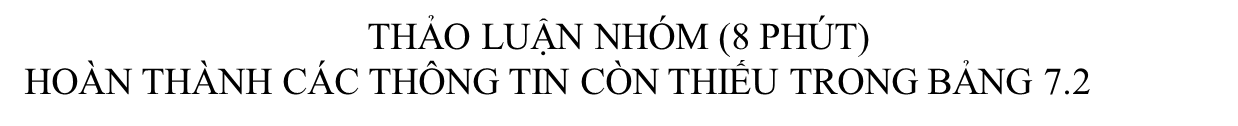 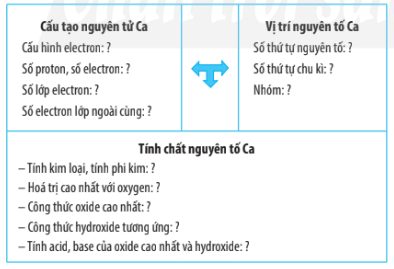 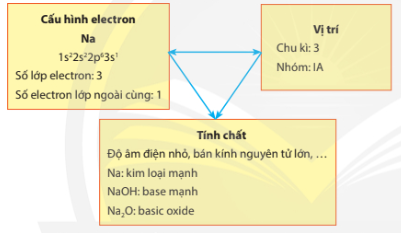 Hình 7.1 Mối quan hệ giữa vị trí, cấu hình electron và tính chất của  sodium
Bảng 7.2. Quan hệ giữa vị trí và tính chất của nguyên tố calcium (Z=20)
ĐÁP ÁN
2. Ý NGHĨA CỦA BẢNG TUẦN HOÀN CÁC NGUYÊN TỐ HÓA HỌC
Khi biết vị trí của nguyên tố trong bảng tuần hoàn ta có thể suy ra cấu tạo nguyên tử của nguyên tố đó và ngược lại. Từ đó có thể suy ra tính chất hóa học cơ bản của nó.
a. Quan hệ giữa vị trí của nguyên tố và cấu tạo nguyên tử của nó:
1/  STT ô nguyên tố   =   Z   =   P  =   E
2/  STT chu kì = số lớp electron
3/ STT nhóm A = số electron lớp ngoài cùng
b. Quan hệ giữa vị trí và tính chất của nguyên tố:
       Biết được vị trí của một nguyên tố trong BTH, có thể suy ra những tính chất hóa học cơ bản của nó :
- Tính kim loại, tính phi kim 
      - Hóa trị cao nhất của nguyên tố trong hợp chất với oxide = STT nhóm A 
      - Hóa trị của nguyên tố trong hợp chất với hydrogen (nếu có) = 8 - STT nhóm A 
      - Công thức oxide cao nhất, hydroxide tương ứng và tính acid hay base của chúng.
Hoạt động nhóm: Mỗi nhóm hoàn thành 2 bài tập sau:  (8 phút)
Bài 1. Nguyên tố potassium thuộc ô 19 trong bảng tuần hoàn. Cho biết cấu tạo nguyên tử của nguyên tố potassium.
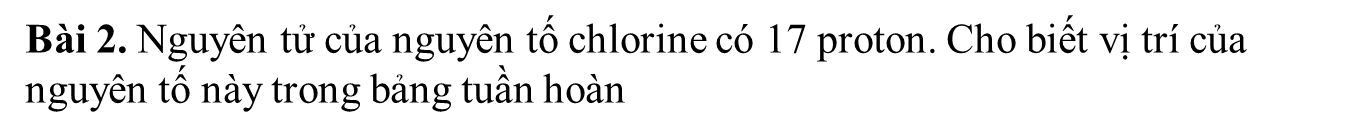 Bài 1. Nguyên tố potassium thuộc ô 19 trong bảng tuần hoàn. Cho biết cấu tạo nguyên tử của nguyên tố potassium.
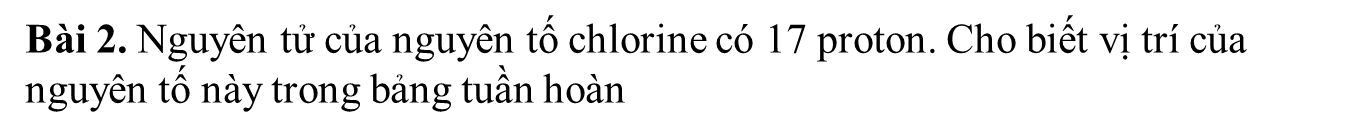 Hóa trị cao nhất của sulfur trong hợp chất với oxygen
Sulfurcó tính kim loại hay phi kim?
Phi kim
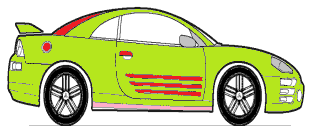 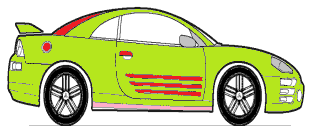 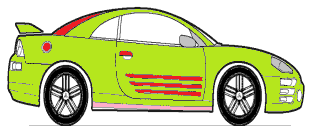 1
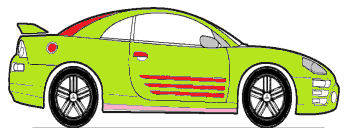 Công thức oxide cao nhất
HT cao nhất trong oxide: 6
Hóa trị của sulfur trong HC với Hydrogen?
SO3
2
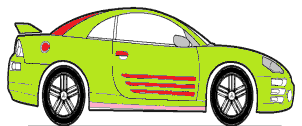 Công thức hydroxide của sulfur ?
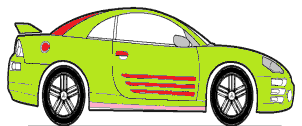 Công thức hợp chất khí với Hydrogen?
3
HT trong HC với hydrogen: 2
H2S
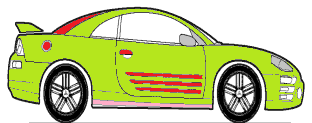 16
SO3 và H2 SO4  có tính acide hay base?
4
32,06
S
5
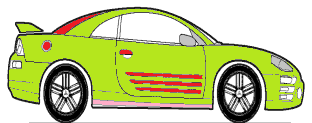 2,58
H2SO4
Sulfur
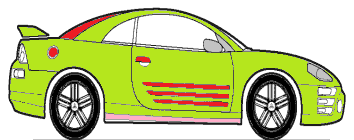 6
[Ne]3s23p5
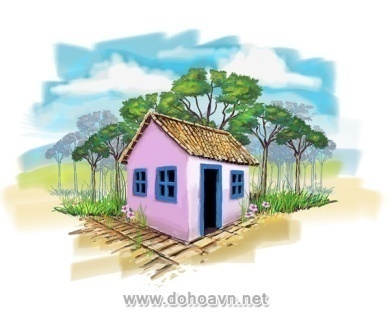 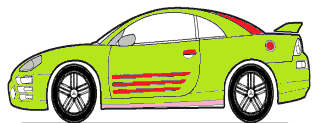 SO3 và H2 SO4 có tính acid
7
HS hoạt động cá nhân và tìm ra câu trả lời.
Potassium hydroxide (KOH) là một trong những hóa chất quan trọng trong ngành công nghiệp. Chất này được sử dụng làm chất tẩy rửa gia dụng, thuốc nhuộm vải, phân bón, ... hãy dự đoán Potassium hydroxide có tính base mạnh hay yếu.
Potassium là kim loại kiềm thuộc chu kì 4, nhóm IA có tính kim loại mạnh. Hydroxide tương ứng của K là KOH do đó có thể dự đoán Potassium hydroxide có tính base mạnh
Mở rộng
1. Nguyên tử của nguyên tố copper có 29 proton. Cho biết vị trí của nguyên tố trong bảng tuần hoàn.
	2. Dựa vào qui luật biến đổi tuần hoàn tính chất các nguyên tố hãy so sánh:
          	- Tính kim loại của các nguyên tố: 11Na, 19K, 12Mg.
	- Tính phi kim của các nguyên tố: 7N, 8O, 9F, 15P.
1. Nguyên tử của nguyên tố copper có 29 proton. Cho biết vị trí của nguyên tố trong bảng tuần hoàn.
ĐÁP ÁN
2. Dựa vào qui luật biến đổi tuần hoàn tính chất các nguyên tố hãy so sánh:
          	- Tính kim loại của các nguyên tố: 11Na, 19K, 12Mg.
	- Tính phi kim của các nguyên tố: 7N, 8O, 9F, 15P.
ĐÁP ÁN
- Tính kim loại của các nguyên tố: K>Na>Mg.
	- Tính phi kim của các nguyên tố: P<N< O< F.
Dặn dò
- Làm bài tập 1, 2, 3, 4, sgk- Trang 51.
	- Học bài cũ về định luật tuần hoàn và ý nghĩa bảng tuần hoàn các nguyên tố hóa học.
	- Chuẩn bị bài mới:
	+ Trong phân tử các nguyên tử liên kết với nhau như thế nào? Có xu hướng ra sao? Qui tắc octet là gì?
	+ Có mấy loại liên kết hóa học?
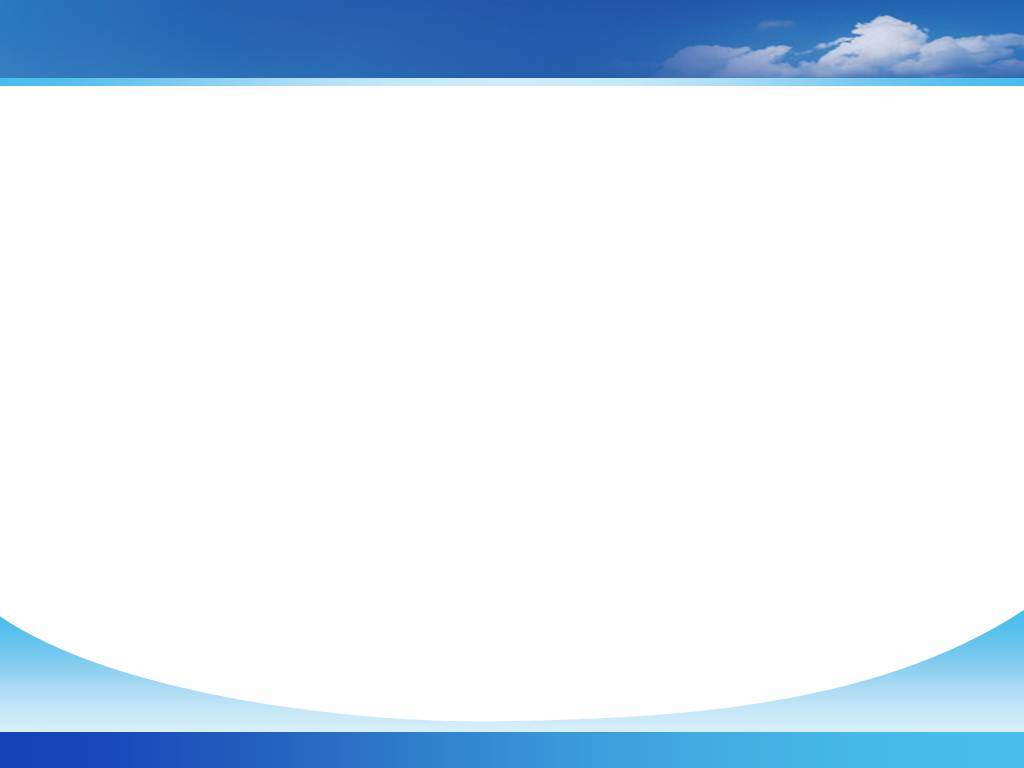 2. Ý NGHĨA CỦA BẢNG TUẦN HOÀN CÁC NGUYÊN TỐ HÓA HỌC
So sánh tính chất hóa học cơ bản của một nguyên tố với các nguyên tố lân cận
Nhóm
Chu kì
Tính Kim loại GIẢM
Tính phi Kim TĂNG
Tính Kim loại TĂNG
Tính Phi kim GIẢM
- Tính Base GIẢM
- Tính Acid  TĂNG
- Tính Bazơ  TĂNG
- Tính Axit  GIẢM
So sánh tính phi kim của F, Cl, Br, I
Tính phi kim giảm dần
Tính phi kim giảm dần
F>Cl>Br>I
Tính phi kim tăng dần
So sánh tính phi kim của Si, Cl, P, S
Si<P<S<Cl
Tính  kim loại giảm dần
So sánh tính kim loại của Al, Mg, Na
Na>Mg>Al
Tính kim  loại  giảm dần
So sánh tính kim loại của K, Na, Li, Rb
Tính  kim loại giảm dần
Tính  kim loại tăng dần
Rb>K>Na>Li
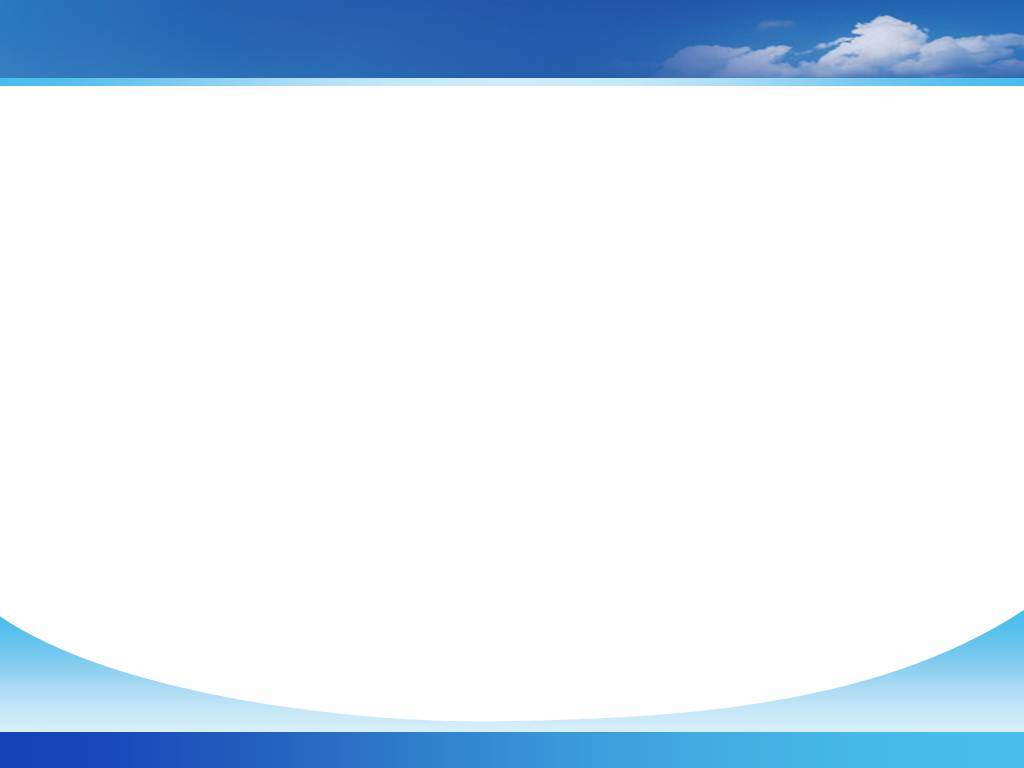 VA
VA
N
HNO3
3
3
Si         P             S
H2SiO3   H3PO4   H2SO4
Ví dụ : So sánh tính chất hoá học của nguyên tố P với các nguyên tố lân cận
Tính acid giảm dần
Tính phi kim giảm dần
Tính phi kim tăng dần
Tính acid tăng dần
H3PO4 có tính acid mạnh  hơn     H2SiO3  nhưng yếu hơn HNO3 và H2SO4
P có tính phi kim mạnh hơn Si nhưng yếu hơn N và S
IA
Na
Al
Mg
4
K
Ví dụ : So sánh tính chất hoá học của nguyên tố Na với các nguyên tố lân cận
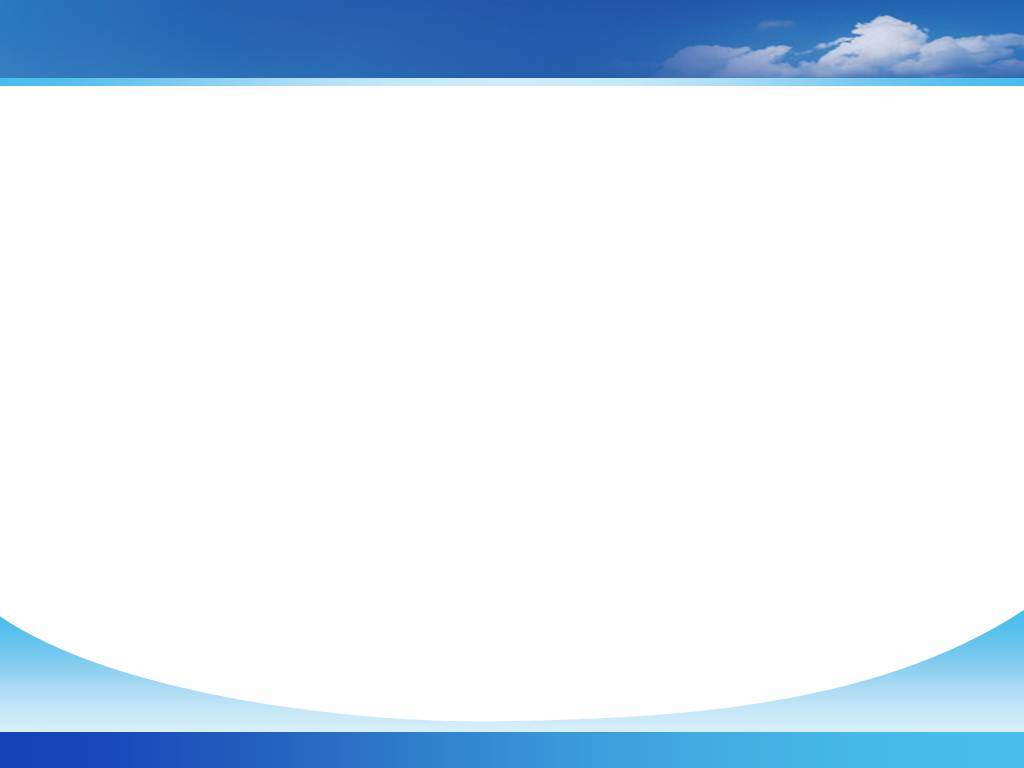 Tính kim loại  giảm dần
Tính base giảm dần
Tính  kim loại  tăng dần
Tính base tăng dần
Na> Mg>Al
Na <K
K>Na>Mg>Al
KOH>NaOH
NaOH>Mg(OH)2> Al(OH)3
KOH>NaOH>Mg(OH)2> Al(OH)3
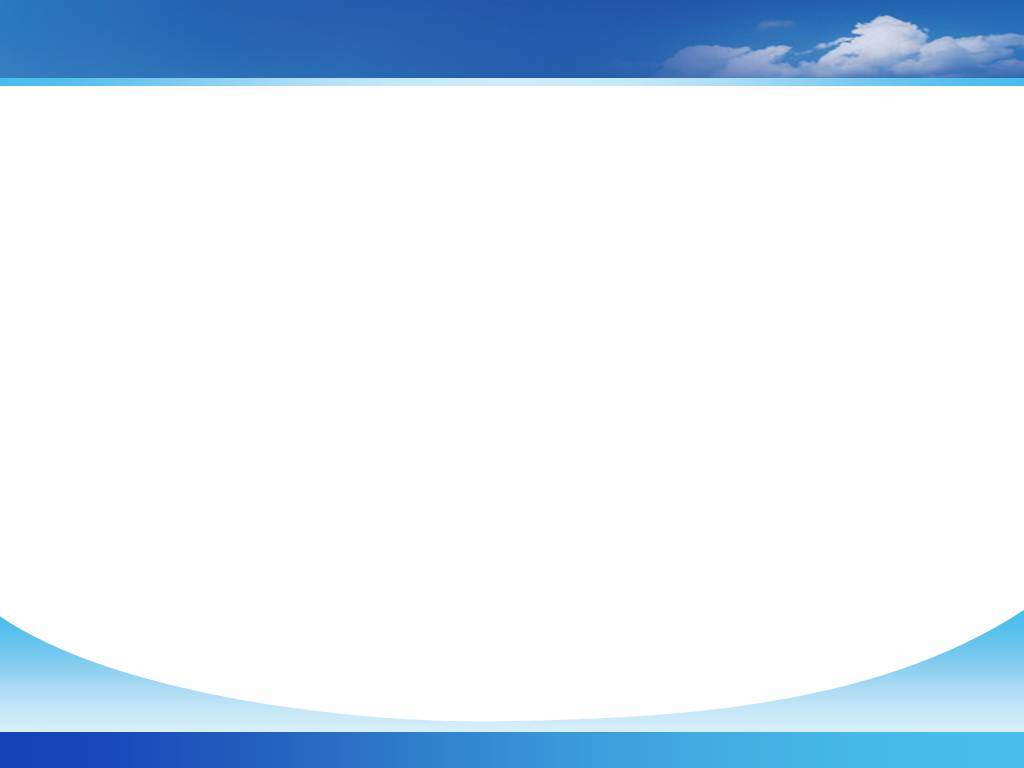 Bài tập củng cố
Bài 1: Trong bảng tuần hoàn, nguyên tố X có số thứ tự là 16, nguyên tố X thuộc :
A.  Chu kì 3, nhóm IVA
B.  Chu kì 4, nhóm VIA
C.  Chu kì 3, nhóm VIA
D.  Chu kì 4, nhóm IVA
Đáp án: C
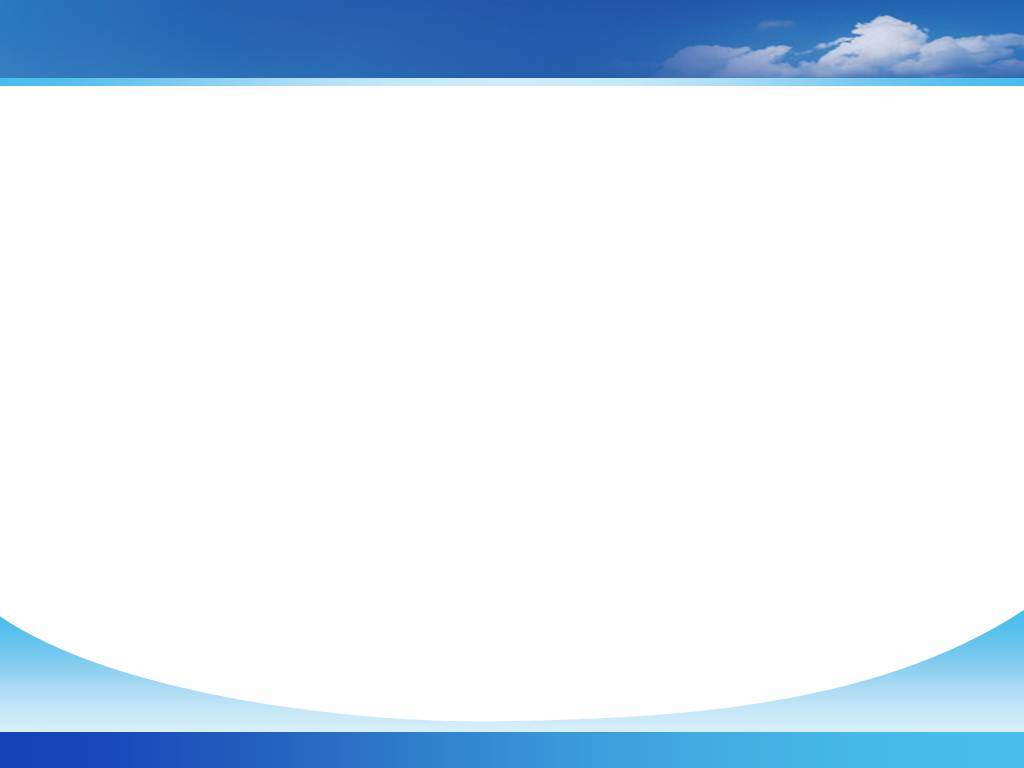 Bài tập củng cố
Bài 2: Dãy nguyên tố được xếp theo chiều giảm dần tính kim loại là:

Li, Na, K, Rb.	   
F, Cl, Br, I.
C. O, S, Se, Te. 	            
D. Na, Mg, Al
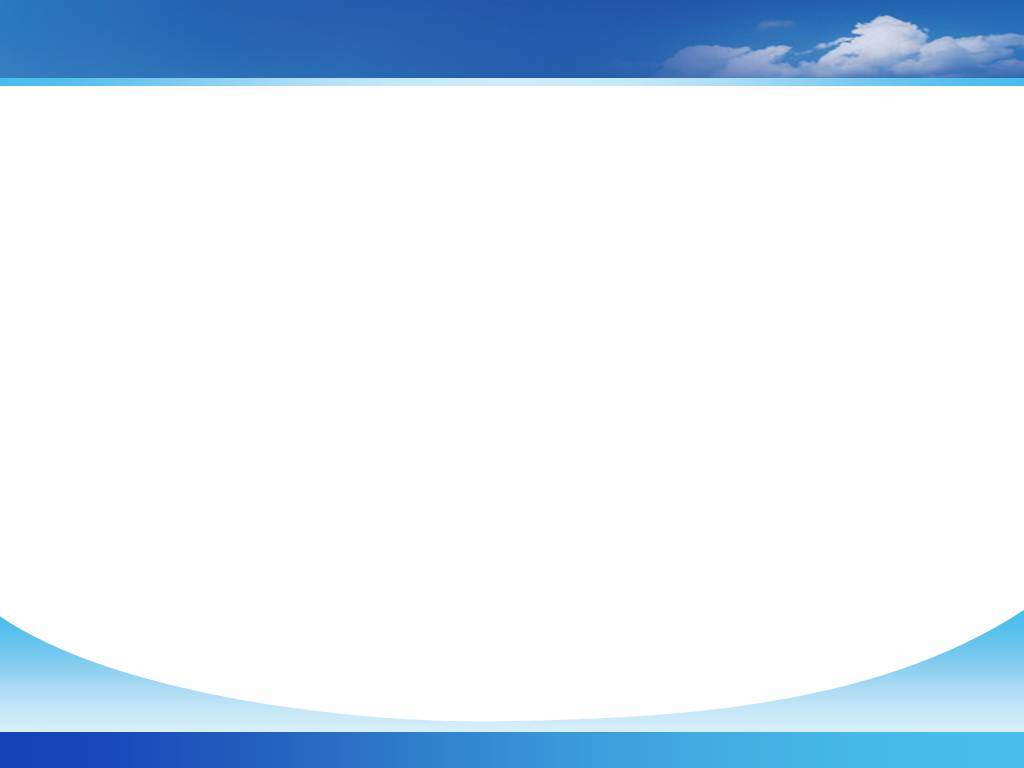 Bài tập củng cố
Bài 3.  Xếp theo chiều tăng dần tính base của các hydroxide sau: KOH; Mg(OH)2; Al(OH)3; NaOH.
A. KOH; Mg(OH)2; Al(OH)3; NaOH.
B. NaOH, KOH, Mg(OH)2; Al(OH)3
C.  Al(OH)3, Mg(OH)2; NaOH, KOH
D. Mg(OH)2; ; NaOH, KOH, Al(OH)3
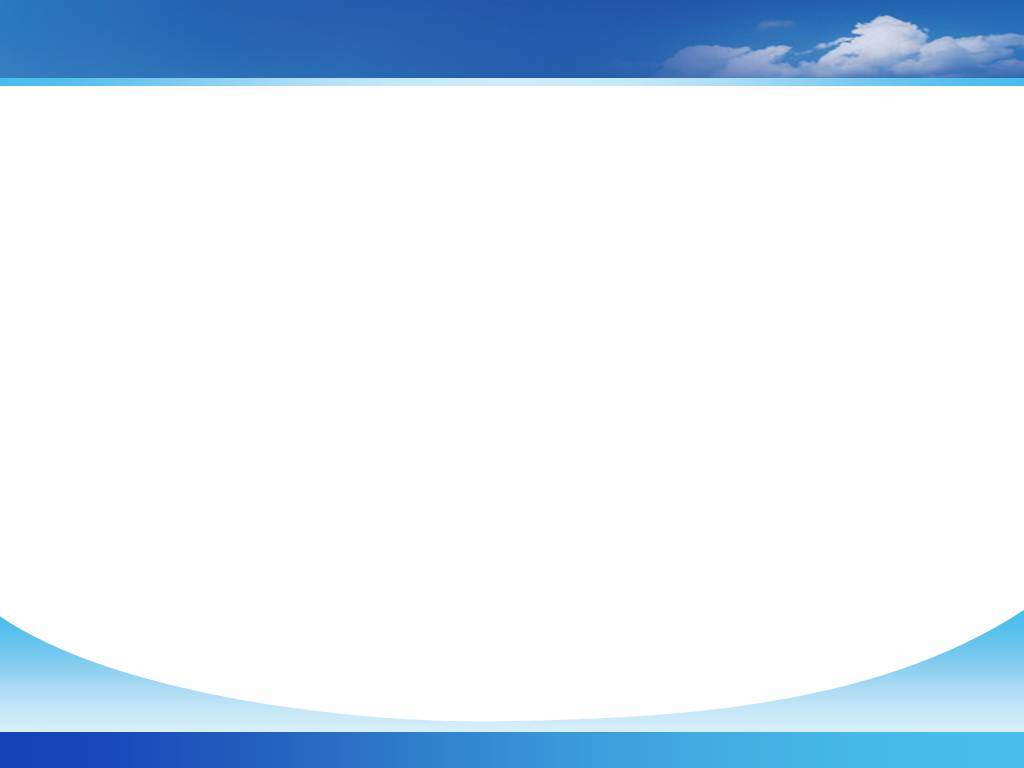 Bài tập củng cố
Bài 4: Nguyên tử nguyên tố R có tổng số hạt là 34, số hạt mang điện hơn nhiều  số hạt không mang điện là 10. Kí hiệu và vị trí của R trong bảng tuần hoàn là :
A. Na, chu kì 3, nhóm IA.
B. Mg, chu kì 3, nhóm IIA.
C. F, chu kì 2, nhóm VIIA.
D. Ne, chu kì 2, nhóm VIIIA.
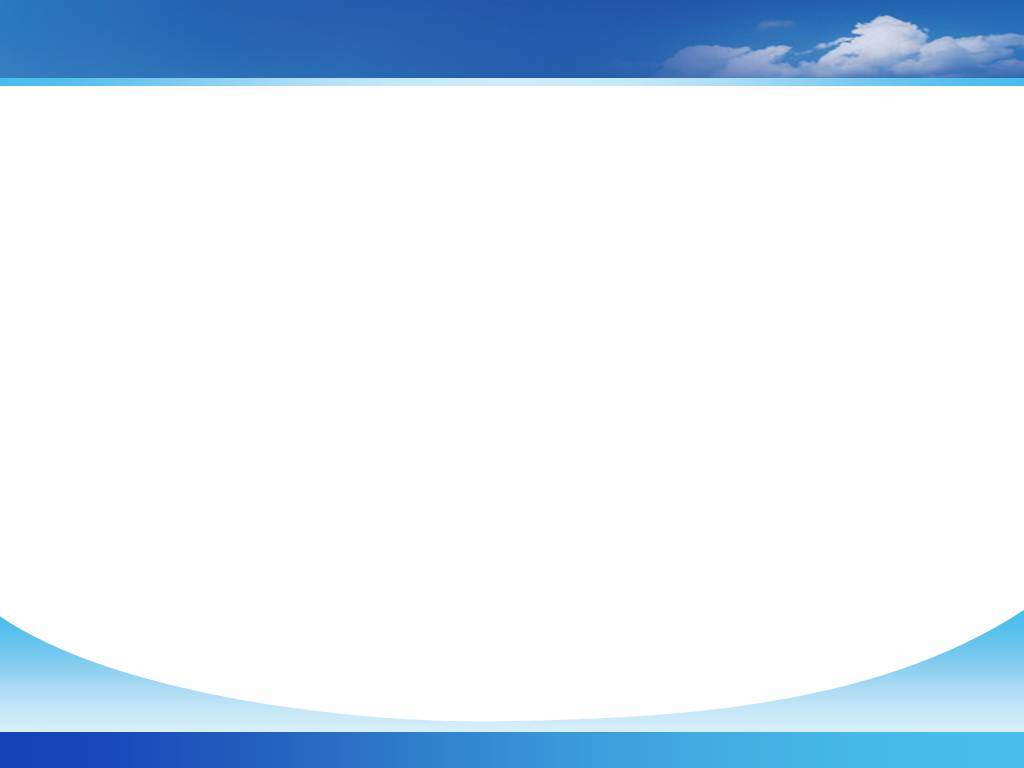 Bài tập củng cố
Bài 5: Nguyên tố R thuộc nhóm VIA trong bảng tuần hoàn. Trong hợp chất của R với hiđro, có 5,882% hiđro về khối lượng. Tìm R?
Oxi (Z = 8)	   
Lưu huỳnh ( Z = 16)
C. Crom (Z = 24)	            
D. Selen (Z = 34)
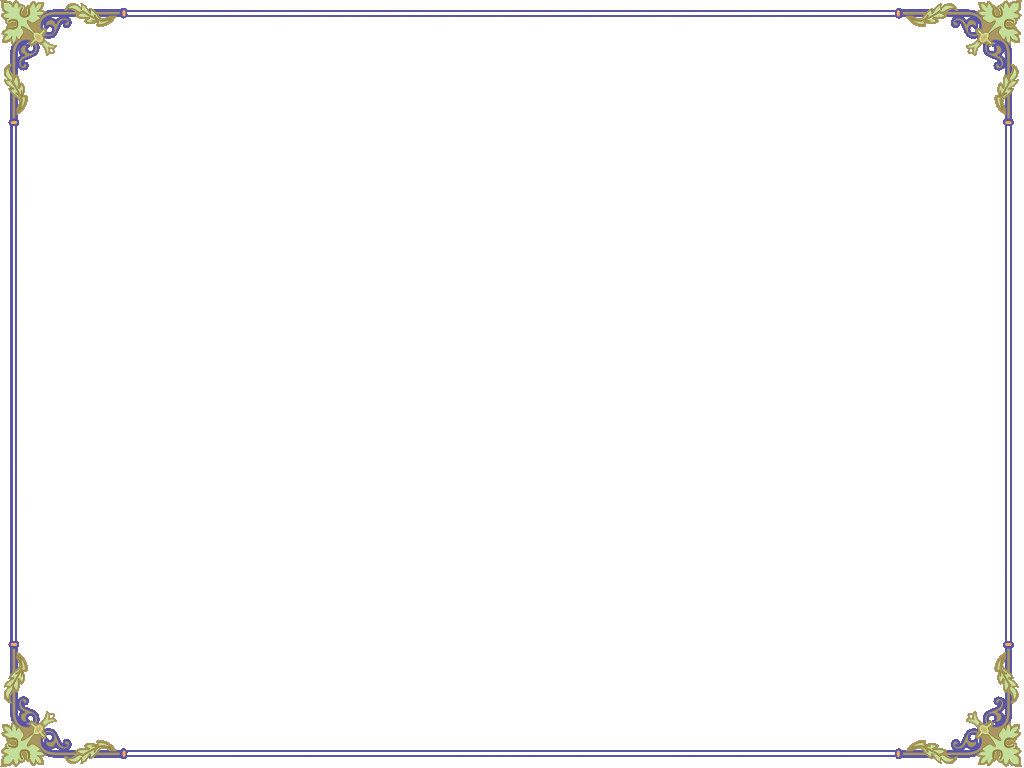 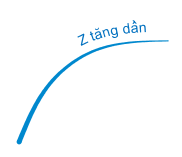 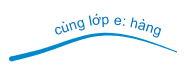 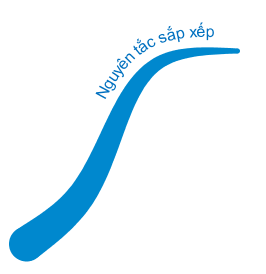 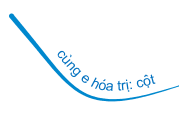 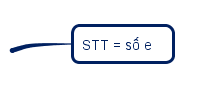 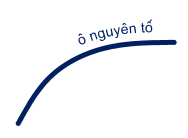 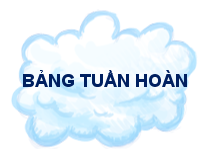 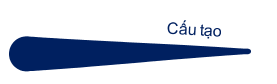 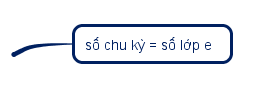 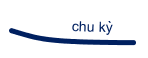 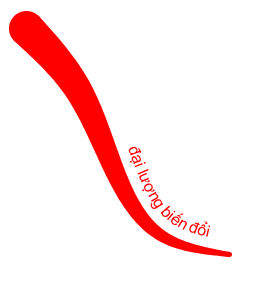 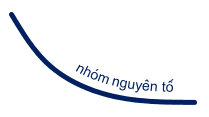 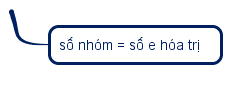 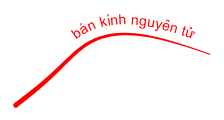 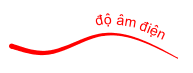 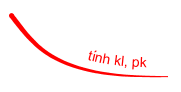 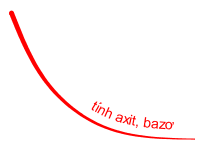 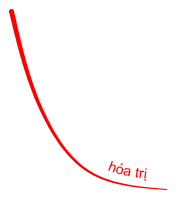 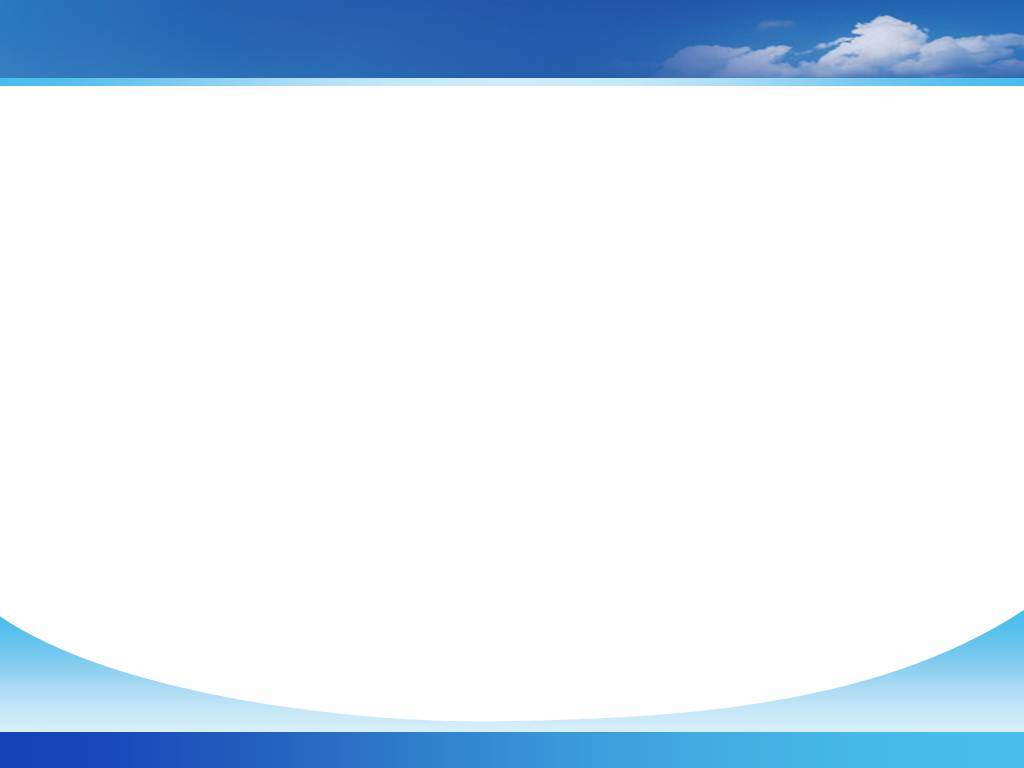 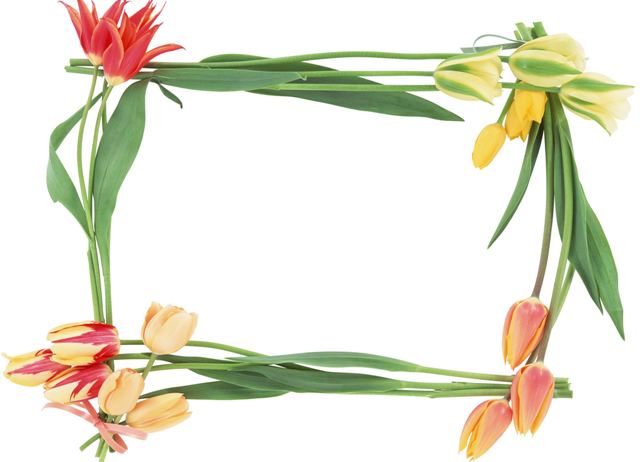 CẢM ƠN  QUÝ THẦY CÔ VÀ CÁC EM HỌC SINH